Gender Gap and School Differential Effects in Mathematics in Chilean Primary Schools
Dr. Bernardita Munoz-Chereau
University of Bristol
School of Education
edbmc@bristol.ac.uk
ICSEI 2018
Singapore 9th Jan. 2018
Paper id 887
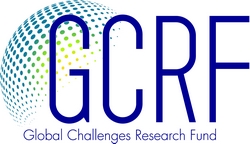 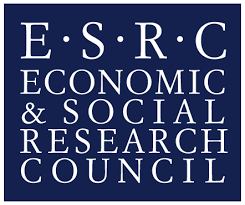 Gender gaps: the international context
Education quality cannot be accomplished without gender equity

The gender gap is a key indicator to monitor in order to promote greater equity in the educational system

The analysis of large-scale international educational comparative studies –such as PISA and TIMMS- have consistently shown that gender gaps in mathematics achievement are not universal, but specific to the situations of girls and boys in particular countries (Else-Quest et al. 2010) 

Girls perform relatively better in maths and reading in societies where gender equality is enhanced, and this effect varies over the distribution of scores (González 2012)
[Speaker Notes: This diagram reported by PISA in 2012 shows where Chile stands in comparison with the other countries that took the test in Math.
As you can see it is positioned in the worst place: among countries with low achievement, low equality, and strong relationship between performance and SES
Although PISA has pointed out of the importance of taking into account this context…]
Gender gaps against Chilean girls
In Chile PISA has consistently reported a significant gender difference in favour of boys in math (OECD, 2004; OECD, 2015) and science (OECD, 2007), and only a small gender difference in favour of girls in reading (OECD, 2003; OECD, 2007; OECD, 2015).

The magnitude of the Chilean gender gap is large, with 25 score points against girls (OECD average 11 points). Recently the Chilean gender gap in PISA mathematics against girls was 12% (OECD 2%), being the second worst of all participating countries (OECD, 2015).

At the regional level Chile, in comparison with Argentina and Brazil, shows a disadvantageous pattern: the largest differences in favour of boys in math and science, and the smallest differences in favour of girls in reading (Manzi et al. 2008).
[Speaker Notes: This diagram reported by PISA in 2012 shows where Chile stands in comparison with the other countries that took the test in Math.
As you can see it is positioned in the worst place: among countries with low achievement, low equality, and strong relationship between performance and SES
Although PISA has pointed out of the importance of taking into account this context…]
ABSOLUTE Gender gaps  AND DIFFERENTIAL EFFECTS
Absolute gender gaps ‘ignore the variation in gender differences across schools, thus overlooking the impact of school experiences on gender differences’ (Ma 2008, p.443). 
DE has been defined as one of the three sub-themes of Educational Effectiveness’ consistency, along with stability over time and promotion of different educational outcomes (Sammons, Thomas and Mortimore 1997). 
‘Some schools may be more effective in promoting the progress of low SES than high SES pupils, or boys vs girls, or some ethnic groups more than others’ (Strand 2016, p.108).
DE refers to internal variation of the school in promoting progress of different groups of students, after taking into account prior attainment and average differences between these groups.
Examining DE in subgroups of students is seen as a step forward in the so-called "generic" models or "one-size-fits-all" approaches (Palardy, 2008).
[Speaker Notes: This diagram reported by PISA in 2012 shows where Chile stands in comparison with the other countries that took the test in Math.
As you can see it is positioned in the worst place: among countries with low achievement, low equality, and strong relationship between performance and SES
Although PISA has pointed out of the importance of taking into account this context…]
International evidence on Differential Effects
Inconclusive, less consistent than evidence concerning school overall effectiveness and progress (Sammons et al. 1993)
“Limited and conflicting” (Gray et al. 2004, p.535)
“Mixed” (Strand 2016, p.109)
Particularly the one referring to gender and ethnicity (Kyriakides 2004)
Secondary Education
Primary Education
Methodology
In order to  explore within and between school variation of Chilean primary schools in promoting attainment and progress for girls and boys and gender DE, a secondary data analysis of a national SIMCE sample  was conducted.

In order to capture the hierarchical nature of the data, multi-level regression models were fitted. Analyses were carried out using the MLWin software (V2.36) with pupils’ mathematics Year 8 test scores (level 1) grouped within schools (level 2) within municipalities (level 3).

The sample consisted of 163,044 pupils in Year 4 up to Year 8 enrolled in 3,355 schools in 310 municipalities

The analysis compares how the regression coefficients and Year 8 school effects change across Raw, CAM, Progress and VA.
RESULTS- Fixed PART
The effect for gender was in the expected direction: Girls achieved significantly less than boys in mathematics Year 8 (–0.21 SD units) after adjusting for school SES and number of books at home (CAM). Girls also made significantly less progress than boys (-0.12 SD units) after adjusting for prior achievement, school socioeconomic status (SES) and number of books at home (VA).
The effect of number of books at home  and schools SES was in the expected direction.
[Speaker Notes: Focusing on different subject outcomes, the percentage of total variance in student’s Raw attainment attributable to differences between schools was sizable: 36.9% in language and 47.3% in mathematics. However, after controlling for aspects arguably out of the school control, the equivalent figures were dramatically reduced to 6.1% in language and 13.4% in mathematics, indicating that the pupil intake and contextual features of Chilean secondary schools exert a very powerful influence on students’ performance]
RESULTS- Random PART
Intra 
School
Correlation
Total 
Variance
Explained
(3L-Multilevel models
 Students within schools within
Municipalities)
Raw Model
Contextualised Attainment Model
Progress Model
Value Added Model
The variance attributable to Municipality ranged from 5% (Raw) to 1.2% (VA).
[Speaker Notes: Focusing on different subject outcomes, the percentage of total variance in student’s Raw attainment attributable to differences between schools was sizable: 36.9% in language and 47.3% in mathematics. However, after controlling for aspects arguably out of the school control, the equivalent figures were dramatically reduced to 6.1% in language and 13.4% in mathematics, indicating that the pupil intake and contextual features of Chilean secondary schools exert a very powerful influence on students’ performance]
RESULTS- GENDER DE
Estimates and SE for girls and boys
*Indicates p<0.05
A significant small school variation in VA progress (0.055 for girls and 0.069 for boys) was found in relation to pupils’ classified by gender. An increase of 1 unit  on Math Y4, increases the expected outcome examination score of Math Y8 significantly less for girls than for boys. 
Girls’ relative progress within schools was slightly less variable than boys’ progress. 
Differences in schools in terms of effectiveness played a significant role: schools that were progressing above expectations tended to have differential differences in favour of boys, and vice versa.
[Speaker Notes: Focusing on different subject outcomes, the percentage of total variance in student’s Raw attainment attributable to differences between schools was sizable: 36.9% in language and 47.3% in mathematics. However, after controlling for aspects arguably out of the school control, the equivalent figures were dramatically reduced to 6.1% in language and 13.4% in mathematics, indicating that the pupil intake and contextual features of Chilean secondary schools exert a very powerful influence on students’ performance]
Conclusions and discussion
A small but significant gender DE in attainment and progress in Chilean primary schools was found. 

Despite this, the majority of Chilean primary schools keep (instead of reduce or improve) the gender achievement gap. Most of the mathematics achievement variation lay between students within schools. The Chilean gender gap needs to be addressed within, but also beyond schools. 

School gender DE is better understood as context specific. 


Future qualitative research could use these findings as a screening instrument to identify and explore school practices associated with DE, which in turn could provide timely information to tackle this issue.
Thank you!
Dr. Bernardita Munoz-Chereau
University of Bristol
School of Education
edbmc@bristol.ac.uk
ICSEI 2018
Singapore 9th Jan. 2018
Paper id 887
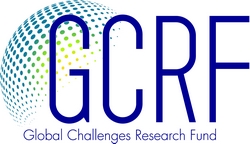 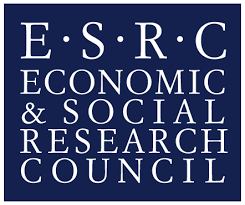